Eukaryotic Cell Cycle
The Eukaryotic Cell Cycle
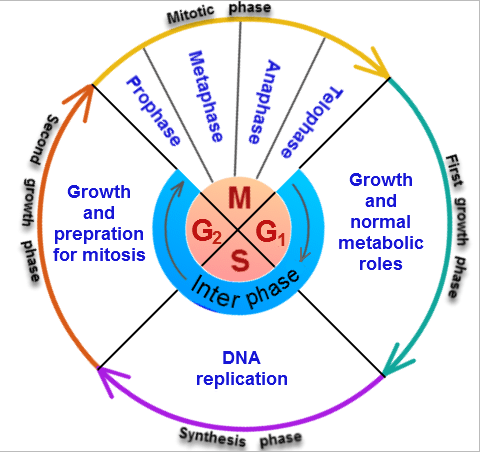 The cell cycle is when a cell grows, prepares for division, and divides into two new daughter cells.
Three parts to the cell cycle:
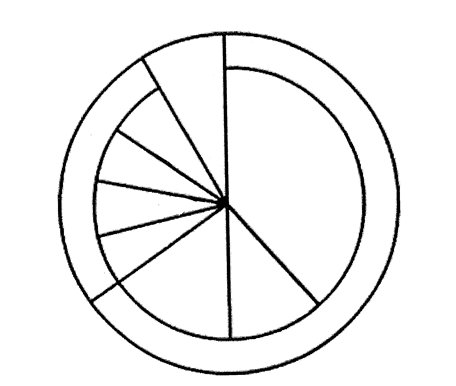 Interphase
Mitosis
Cytokinesis
Interphase is divided into 3 parts:
G1 phase: Cells are growing. They get larger and make organelles
 
S phase: Synthesis.  The cell replicated its DNA.
 
G2 phase: The cell prepares for cell division.  Any needed organelles are made (centrioles).
MITOSIS
Mitosis : Division of the nucleus
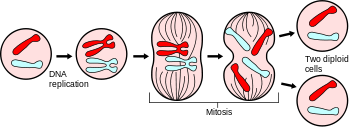 PROPHASE
Chromosomes become visible. The spindle starts to form between the centrioles.  The nuclear membrane dissolves.
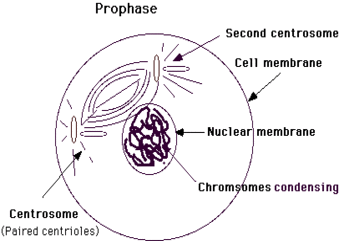 METAPHASE
The centromeres of the duplicated chromosomes line up across the middle of the cell.
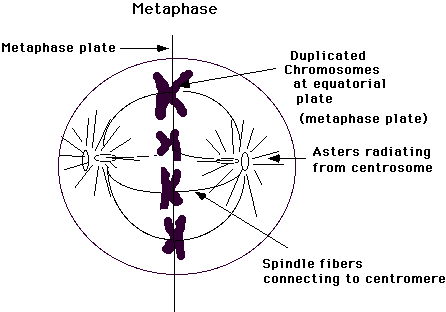 ANAPHASE
The duplicated chromosomes begin to separate.  They pulled apart by the spindle fibers and move to opposite sides of the cell.
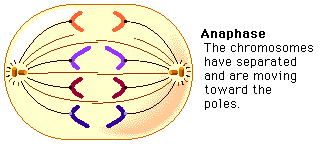 TELOPHASE
The chromosomes become less distinct and the new nuclei begin to form.
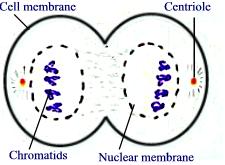 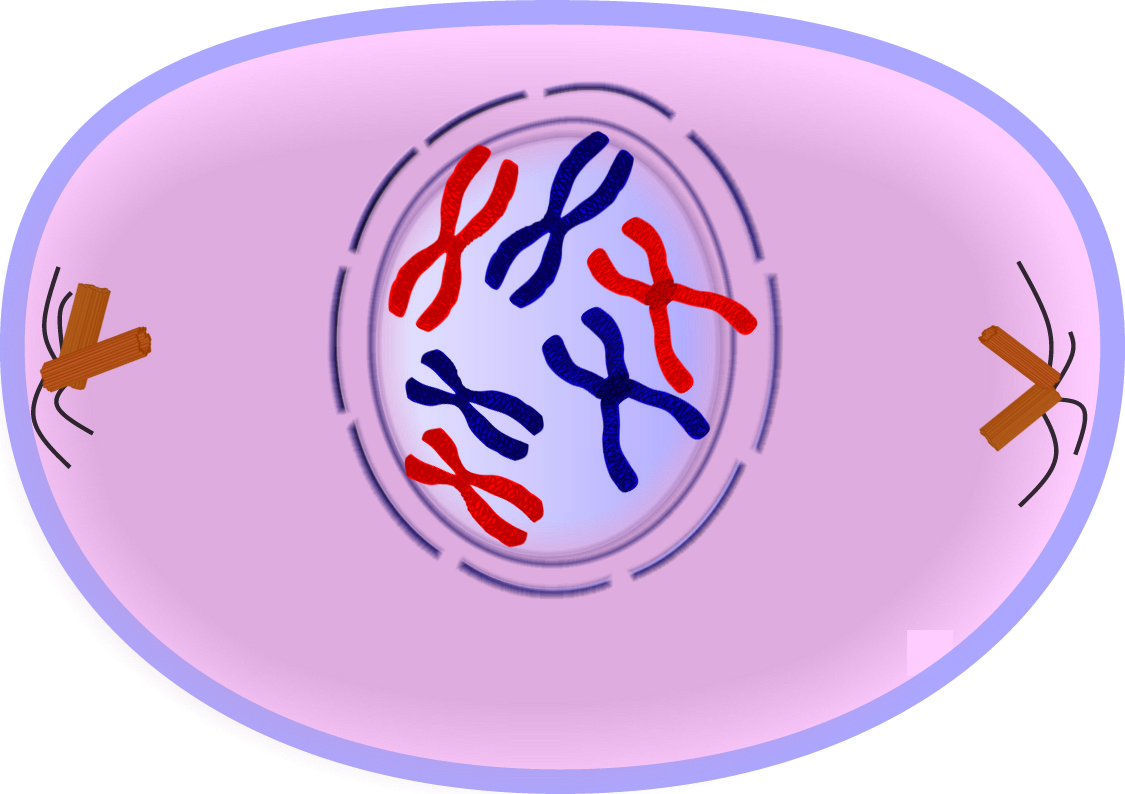 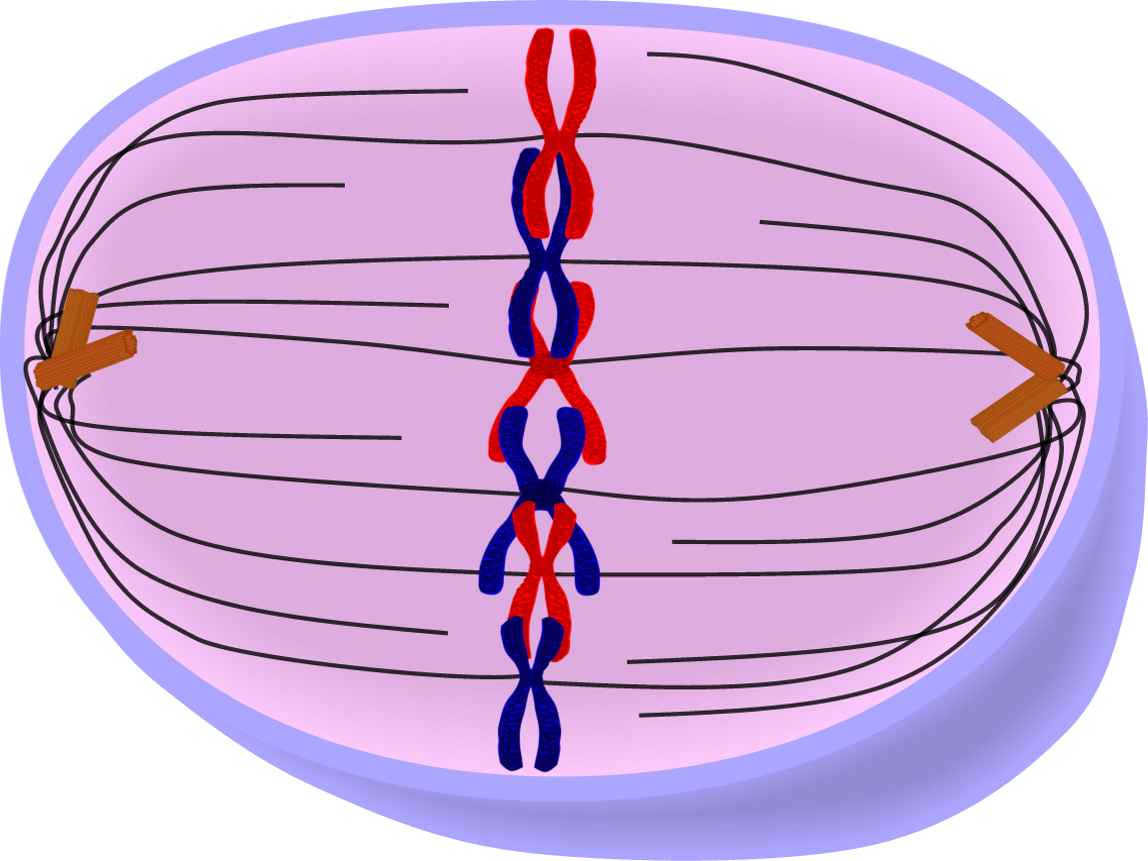 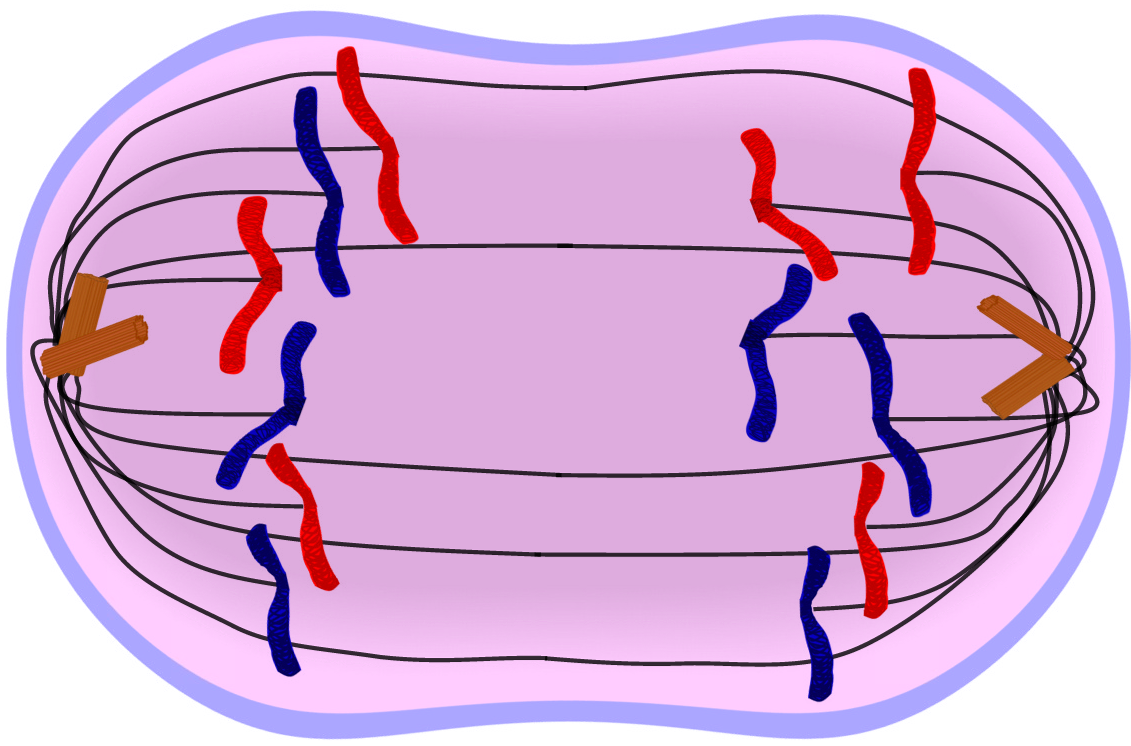 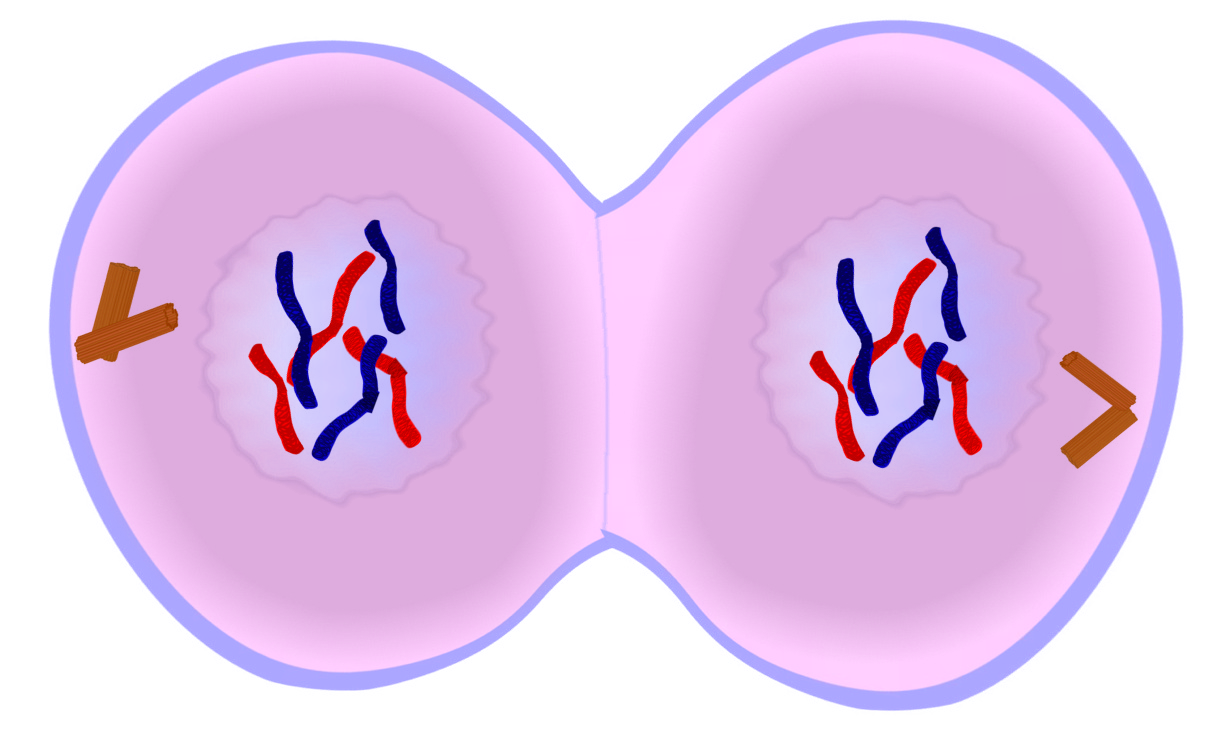 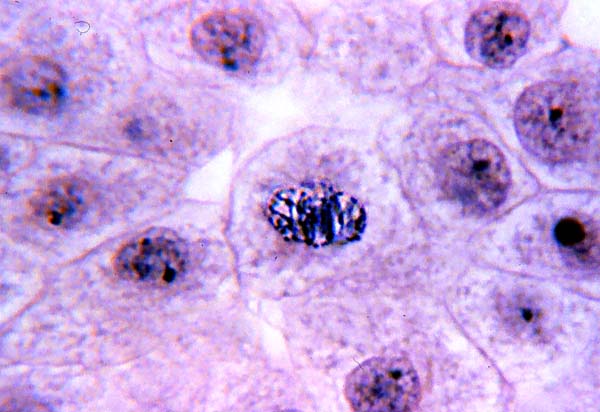 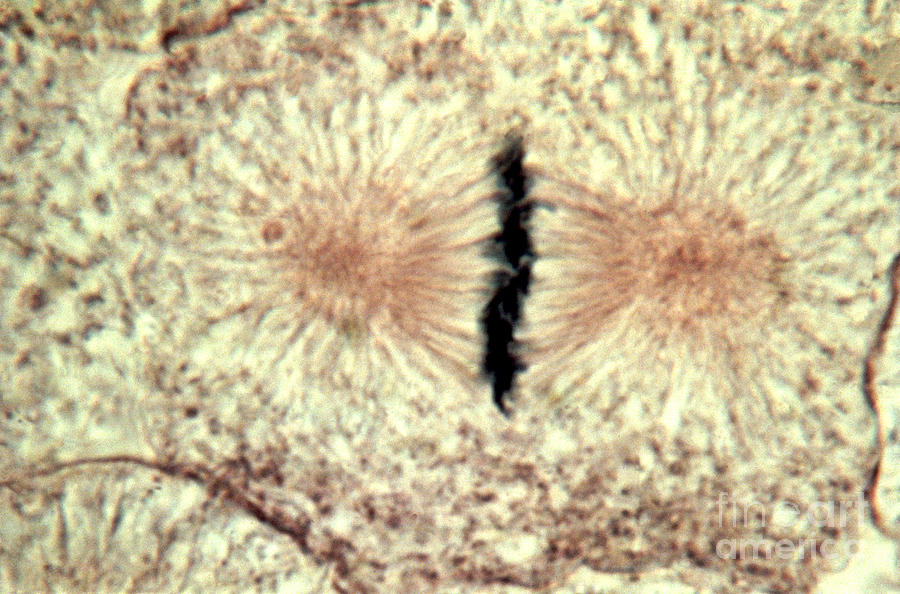 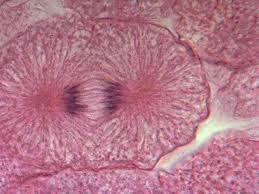 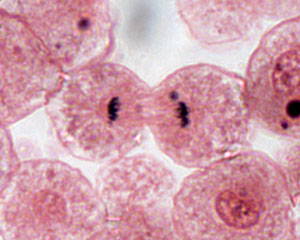 Cytokinesis
Final division of cell membrane and cytoplasm.
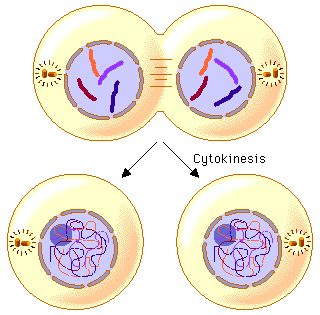 Cytokinesis
Plant cells form a CELL PLATE between two new cells.  This will become part of the cell wall.
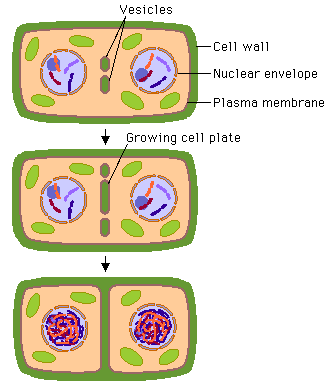 Cytokinesis
Animal cells form a cell membrane that pinches in to form two new cells.
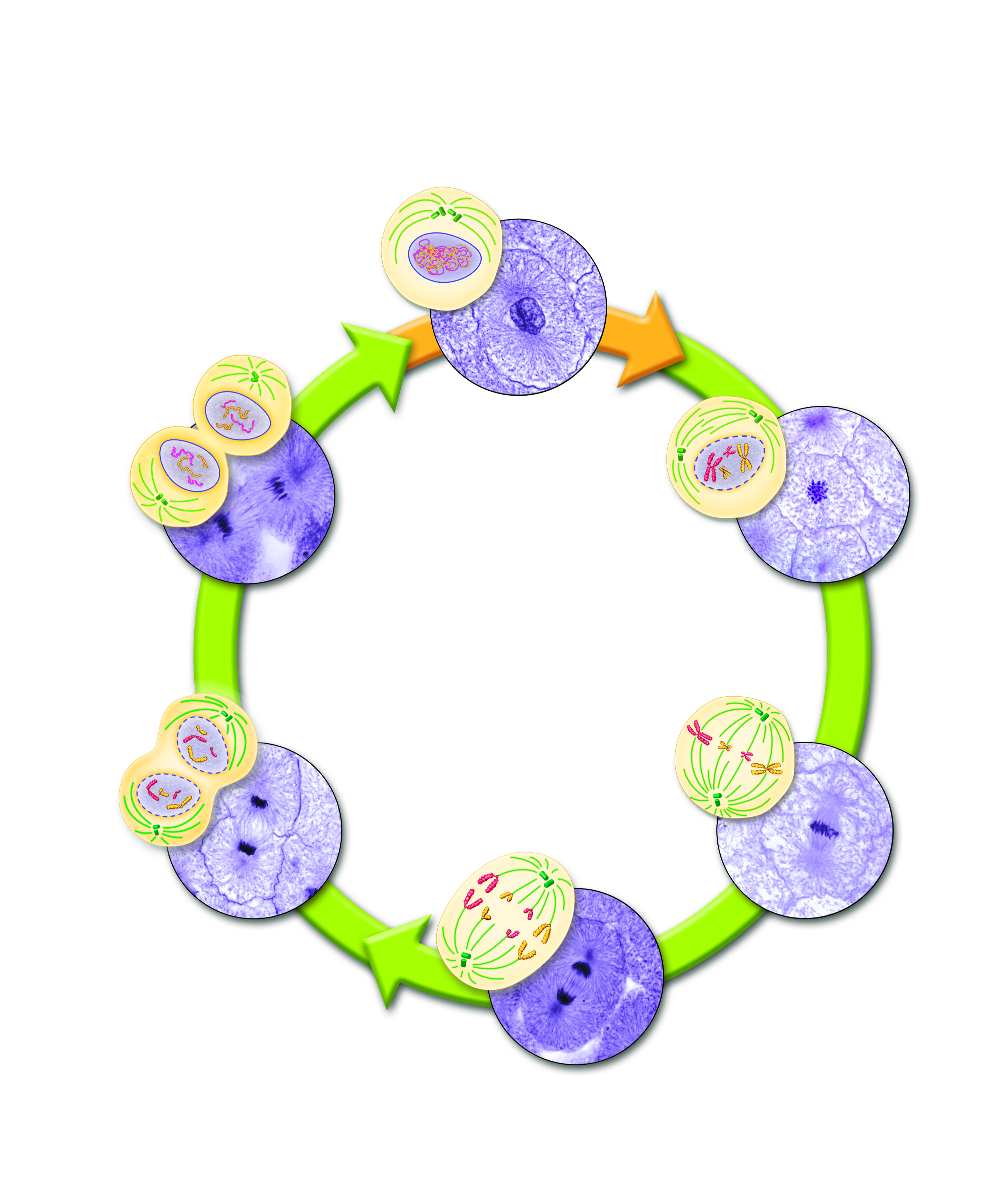 The cell cycle is controlled by regulatory proteins both inside and outside the cell.  Growth factors  stimulate growth, embryonic development, and wound healing.Apoptosis is programmed cell death.  Some diseases are caused by too much cell growth, such as Parkinson’s disease and AIDS.
Cancer cells do not respond to the signals that regulate growth.   The cells grow out of control and can cause a mass called a tumor.	Benign: does not spread	Malignant: invade and destroy healthy tissue
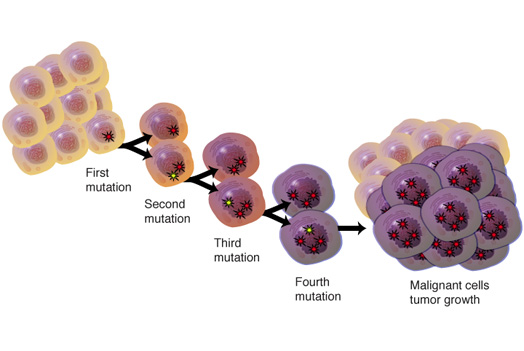